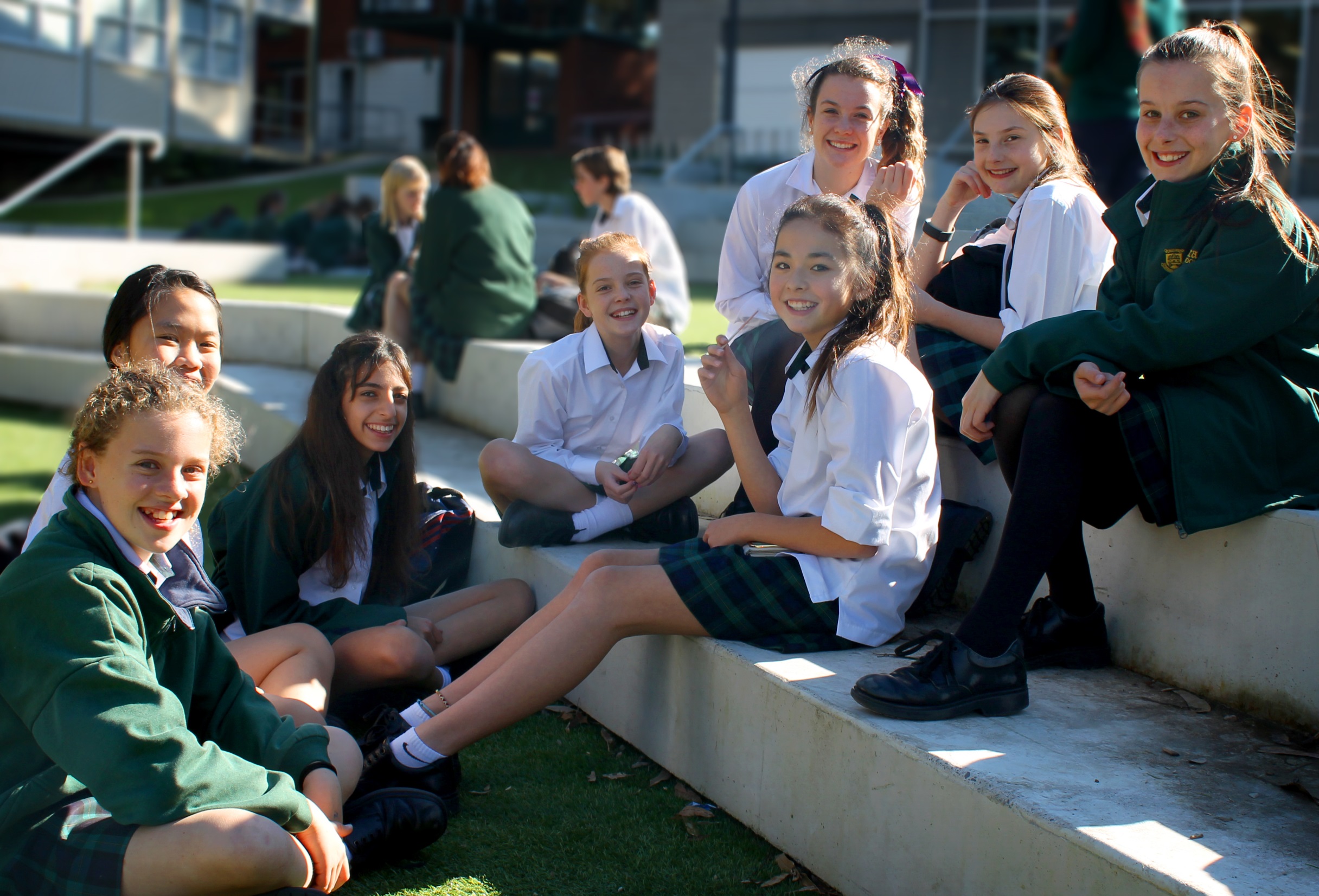 Welcome Year 7 families
There is no need to photograph this presentation – it can be found on the KHS website  School Years  Year 7  Families Evening Feb 2017
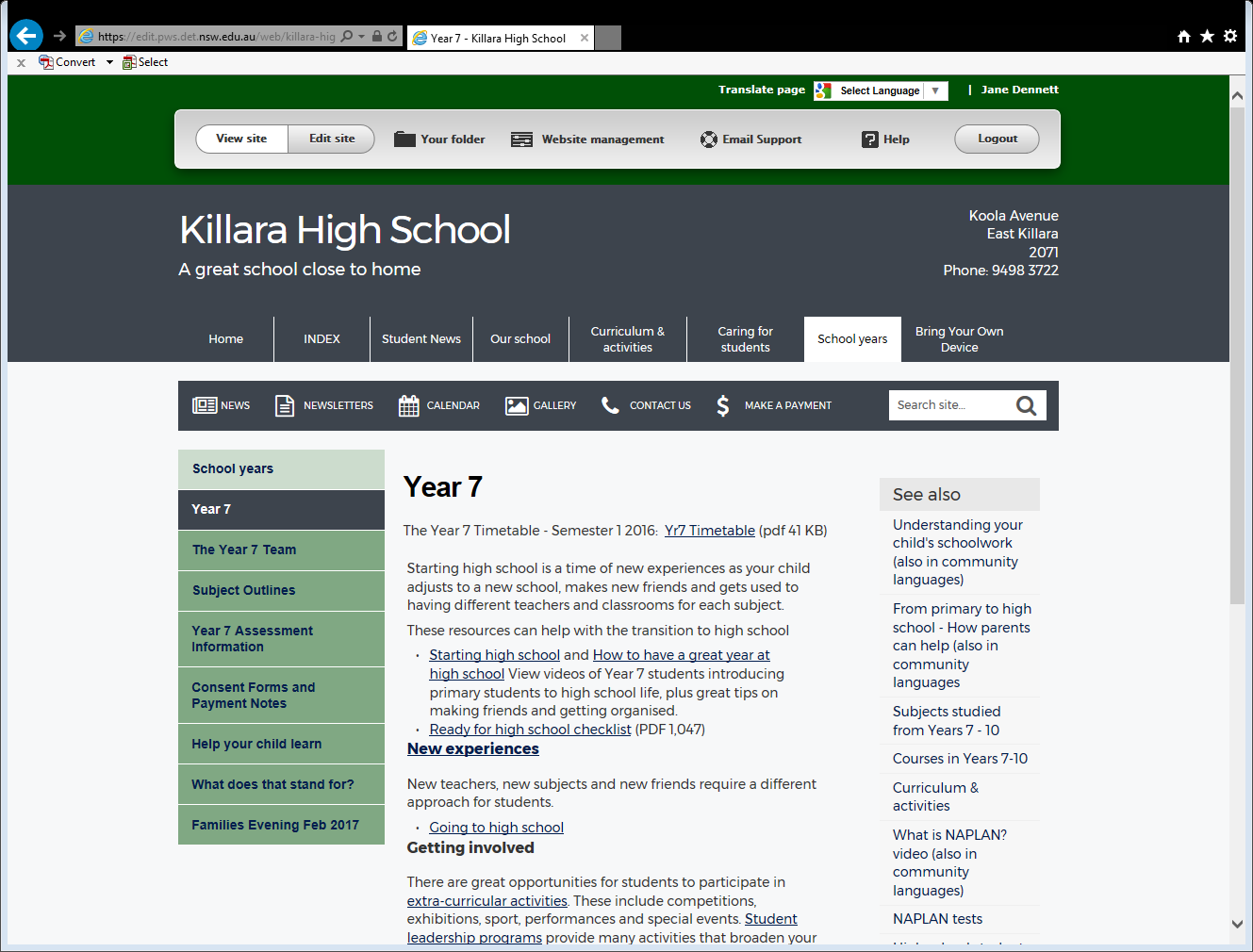 Principal – Jane Dennett
Some  answers to possibly FAQs
We are working with Transdev continually to improve bus service
An acronym guide can be found on the KHS website: School years  Year 7  What does that stand for?
It is really important to know that we are zero tolerance on violence of any kind
We simply don’t have enough power points to allow BYOD charging 
__________________________________________________________________________________________
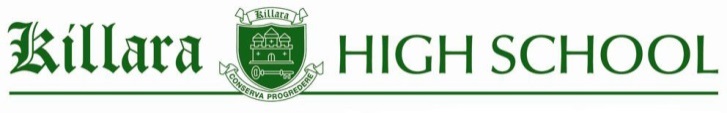 Year 7 Deputy Principal – Carla Marchesin
Facebook: https://www.facebook.com/killarahighschool.edu.au/

KHS website: 
http://www.killara-h.schools.nsw.edu.au/

Email: 
killara-h.school@det.nsw.edu.au 

Phone:  9498 3722
__________________________________________________________________________________________
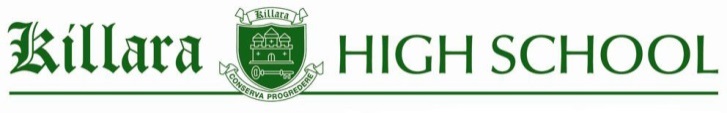 Year 7 Deputy Principal – Carla Marchesin
Student Progress Review Meeting 

Wednesday 29 March (Week 10) in the Kerrabee Hall

5 minute interviews

Appointments made online – email will be sent

Longer interviews can be held at other times
__________________________________________________________________________________________
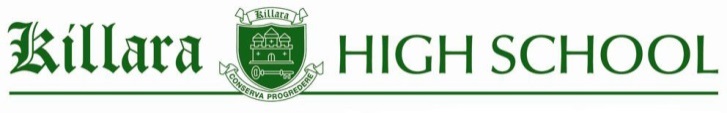 Year 7 Deputy Principal – Carla Marchesin
Interim Reports

Issued in late March

They will indicate if an interview is required, requested or optional
__________________________________________________________________________________________
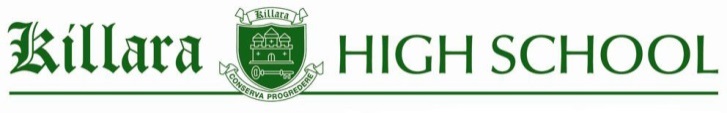 Stage 4 Head Teacher – Julie Phelan
Attendance

Diaries

Homework

Assessments and Examinations – note that all assessments are on the school calendar
__________________________________________________________________________________________
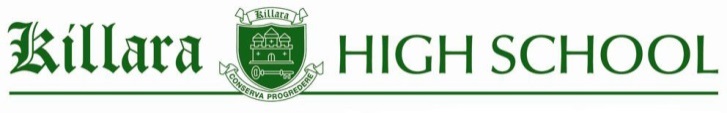 Head Teacher Student Wellbeing – 
Clair-Louise Schofield (Rel.)
Home Groups, Prefects and Peer Support 

Illness at school – always report to the office

Honour System

Level and Discipline system: 
	KHS website: Our School Rules & 	policies Discipline & Effective Learning
	
	or in the School Diary
__________________________________________________________________________________________
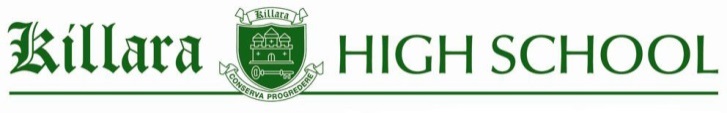 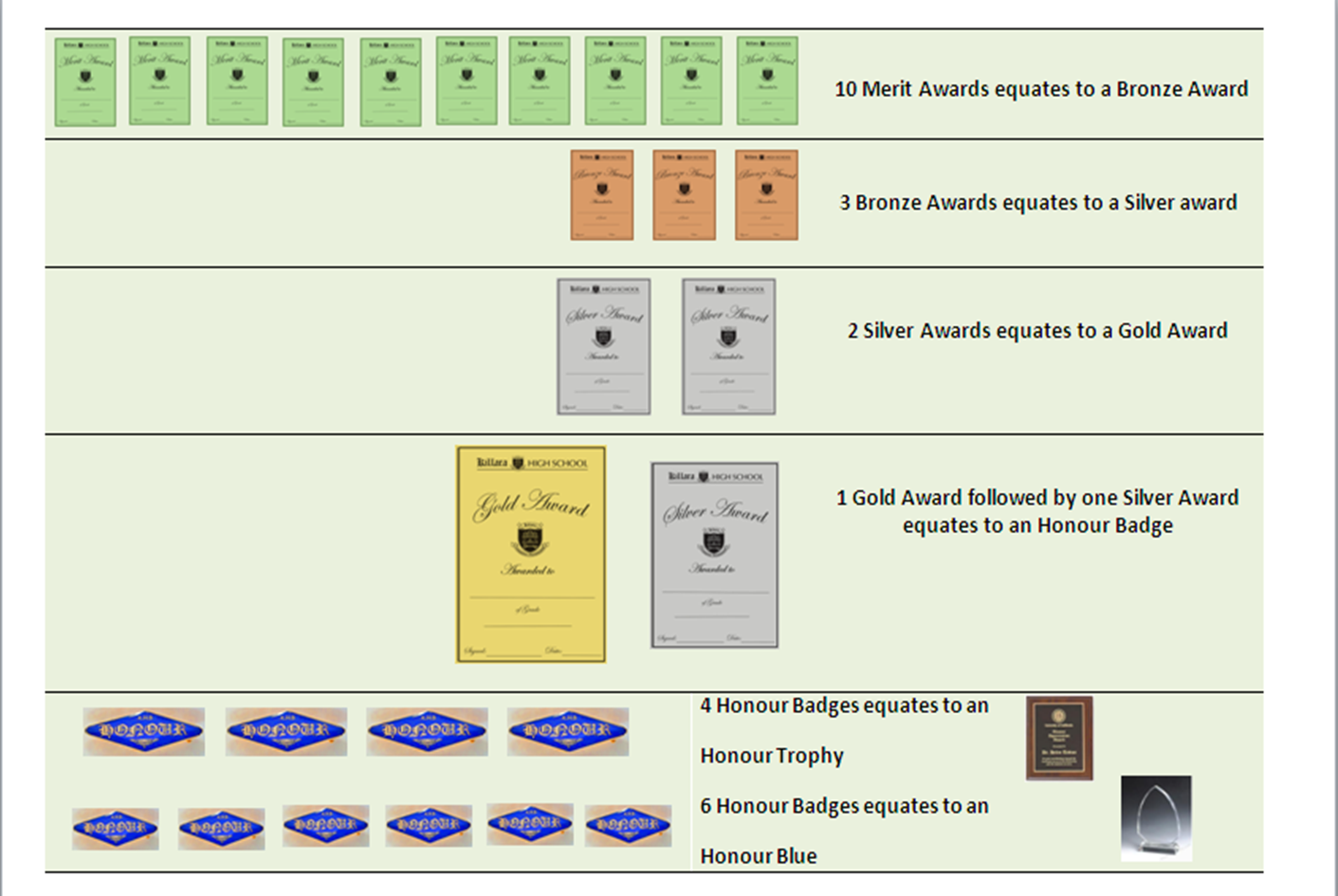 P & C Vice President – Megan Guenther
P & C meetings are held twice a term, generally on the third Wednesday of each month, commencing at 7.00pm in the Staff Common Room
Term 1Wednesday, February 15Wednesday, March 15
Term 2Wednesday, May 17Wednesday, June 21
Term 3Wednesday, August 16Wednesday, September 13
Term 4Wednesday, October 18Wednesday, November 15
__________________________________________________________________________________________
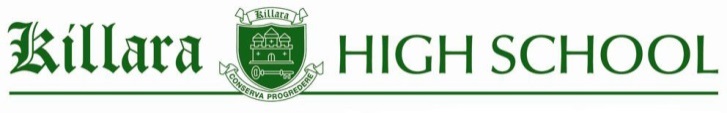 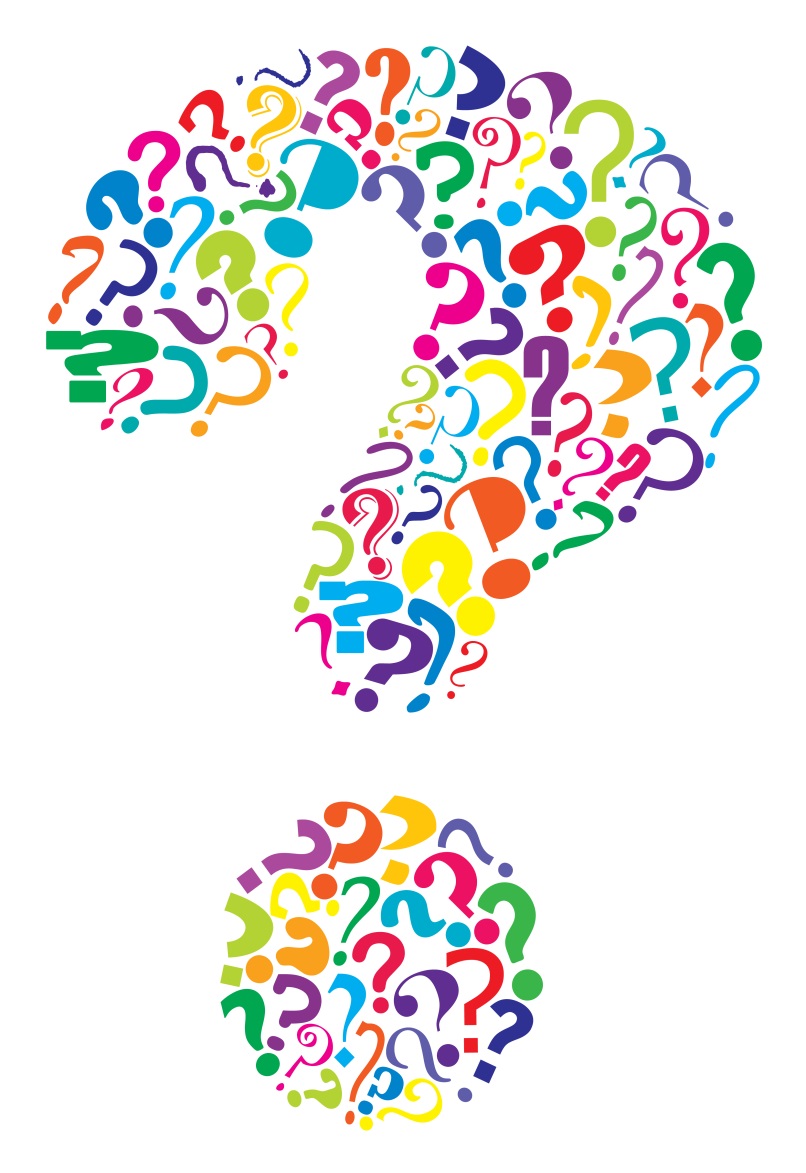 __________________________________________________________________________________________
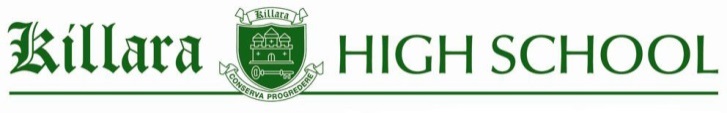